ANTIPSYCHOTICS
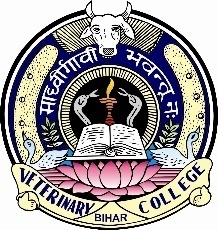 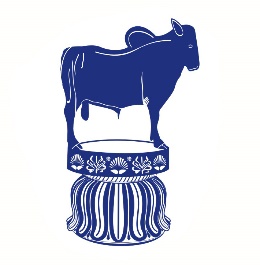 Dr. Kumari AnjanaAssistant ProfessorDeptt. of Veterinary Pharmacology & Toxicology
Bihar Veterinary College, Bihar Animal Sciences University, Patna
ANTIPSYCHOTICS
These drugs are used in psychological disorders or affective disorders. 
Affective disorders are nervous disorders characterized by abnormal mood. 
The abnormal mood changes are: 
       1) Depression and   2) Mania.
Therefore, these drugs are of two types: 
       1) Antidepressants and 2) Antimaniac drugs
Antidepressants
Are drugs used in the treatment of abnormal mood and behavior due to depression. 
These drugs are also called as Thymoleptics or Mood Elevators. 
Depression is characterized by feeling of sadness or misery, loss of concentration or self-confidence, disinterest in surroundings, loss of libido, anorexia, lowered energy and insomnia (sleeplessness) or hypersomnia (excessive sleep).
Pharmacologically it is due to deficiency of monoamines in limbic system in brain. 
Depression is treated by administering antidepressants.
Classification of Antidepressants
Tricyclic Anti-depressants : 
	Impramine, 		Desipramine, 			Amitriptyline,      			Protriptyline,    	Clomipramine, 		Doxepine,    				      	Amoxapine, 		Mitrazapine, 			Nifazadone, 					      	Trazodone, 		Maprotilne.
Monoamine Oxidase (MAO) Inhibitors-
	Phenelzine, 		Tranylcypromine 	Isocarboxazid,  	Moclobemide, 	Iproniazid, 			Selegiline.
5-HT re-uptake Inhibitors-
	Fluoxetine, 		Fluvoxamine, 			Paroxetine, 					      	Sertraline, 		Citralopram, 			Reboxitine, 	Paroxetine.
Classification of Antidepressants:
Tricyclic Anti-depressants:   
NA+5 HT reuptake inhibitors- Impramine, Protriptyline,  Amitriptyline, 
                                                      Doxepine,    Clomipramine, Mitrazapine, 
                                                      Nifazadone, Trazodone, Maprotilne.
Predominantly NA reuptake inhibitors- Desipramine, Nortriptyline, 
                                                      Amoxapine,      Reboxetine.
Monoamine Oxidase (MAOA) Inhibitors-- Phenelzine, Tranylcypromine                  						       			   Isocarboxazid,  Moclobemide, 
 						       			   Iproniazid, clorgyline
(MAOB) Inhibitors    - 			   Selegiline.
5-HT re-uptake Inhibitors- 	   Fluoxetine, Fluvoxamine, Paroxetine, 											   Sertraline, Citralopram, Reboxitine, 												   Paroxetine.
Mode of Action
Tricyclic Anti-depressants- Act by inhibiting uptake of noradrenaline and/or 5-HT by monoaminergic nerve terminals, thus acutely facilitating transmission. 

Monoamine Oxidase (MAO) Inhibitors-- Inhibit one or both forms of brain MAO: Increase stores of noradrenaline, dopamine and 5-HT in nerve terminals. Inhibition of both MAO types correlates with antidepressant activity.

5-HT re uptake Inhibitors-- Act by inhibiting uptake of 5–HT by tryptaminergic nerve terminals, thus acutely facilitating 5-HT transmission.
MAOA enzyme is specific to epinephrine and norepinephrine and MAOB is specific to dopamine and 5-HT.
Cheese, wine and chocolate contain tyramine, which degraded in liver by MAOA before systemic absorption.
 Ingestion of these foods in patients under MAO inhibitor antidepressant therapy results in server hypertensive crisis (Tyramine is adsorbed and taken up by the adrenergic nerves, converted to octopamine, a false transmitter, which releases norepinephrine from adrenergic nerve terminals).
Antimaniac Drugs
Mania is characterized by excessive exuberance, enthusiasm, over self-confidence,  easy irritability, aggressive behavior or hyperactivity and improper judgement. Pharmacologically it is due to dopaminergic over activity in the limbic system in brain.
Drugs for treatment of mania are: 
   1) Lithium carbonate, 2) Carbamazepine and 3) Valproate.
 These drugs are also called as mood stabilizing drugs.
Lithium carbonate
Lithium is a small monovalent cation (Li+). 
Lithium readily enters excitable cells through the Na+ channels displacing intracellular K+ and is nearly equally distributed inside and outside the cells (Na+ and K+). 
The influx of K+ is reduced by inhibition of Na+/K+ ATPase and the electrical gradient of K+(increased extracellular K+ level).
The reversal of K+ levels results in lowered neuronal excitability causing calming of the maniac individual.
Lithium carbonate      contd…
It also reduces release of norepinephrine and dopamine in brain, without affecting 5-HT release.
 Lithium is also believed interfere with the transduction mechanisms of central adrenergic receptor activation through decreasing the formation of second messenger cAMP and IP3.
Thus, lithium is acting through decreasing neuronal excitability and correcting the imbalance of turnover and/or actions of monoamines in brain.
Thank You
Thank You